Здравствуйте, коллеги !
Я, Богунова Галина Анатольевна, воспитатель МДОУ № 2 г.Киржача
Речевое развитие детей в проектной деятельности в изучении истории родного края
«Народ без народности тело без души»
К.Д.Ушинский
Актуальность темы
Сегодня, как развивается наука, в жизни появились компьютеры, занятость родителей, иностранные фильмы заполонили СМИ речевая активность детей падает.
Цель :
укрепление  нравственности, основанной  на
духовно-отечественных  традициях  и  базовых национальных  ценностей. 
Задачи:
Систематизировать и  расширять знания детей об истории родного города.
Развивать речь и кругозор детей, пополнять словарный запас ребят
Знакомить детей с окружающими миром
Связь с социумом:
Посещение краеведческого музея по теме: «Хлебный рай»
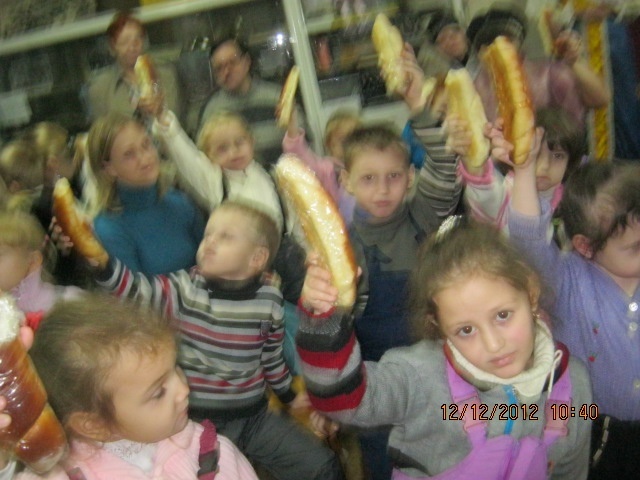 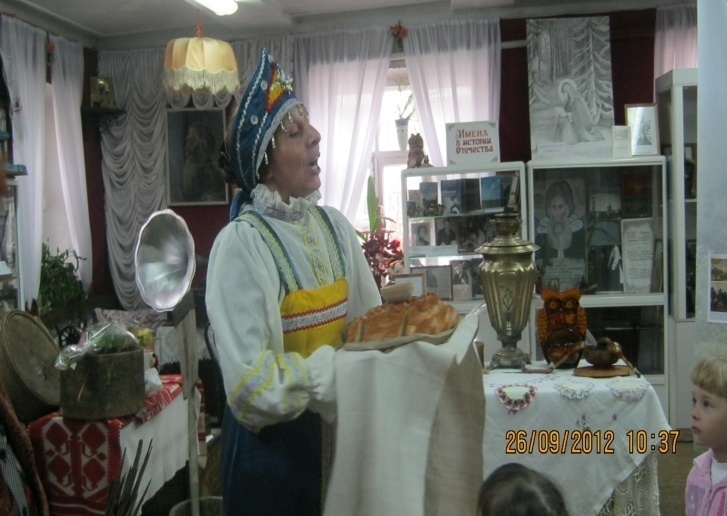 Легенда о Киржаче
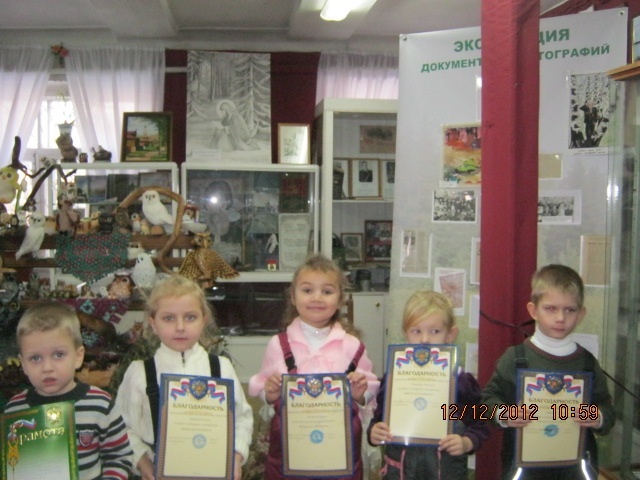 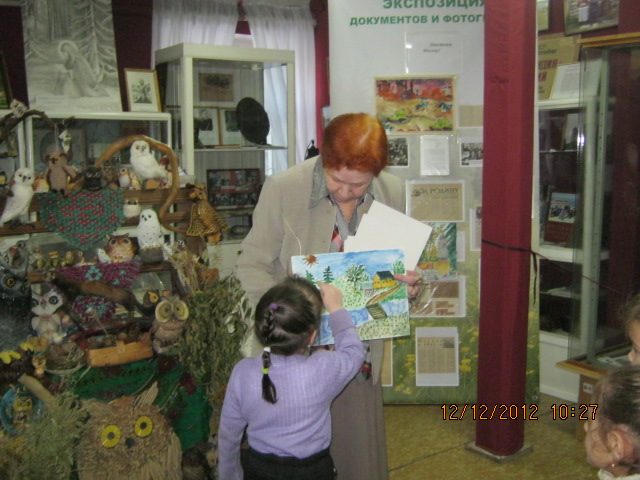 Музей-игрушек д.Заречье
Экскурсия к мемориалу Ю.А.Гагарину
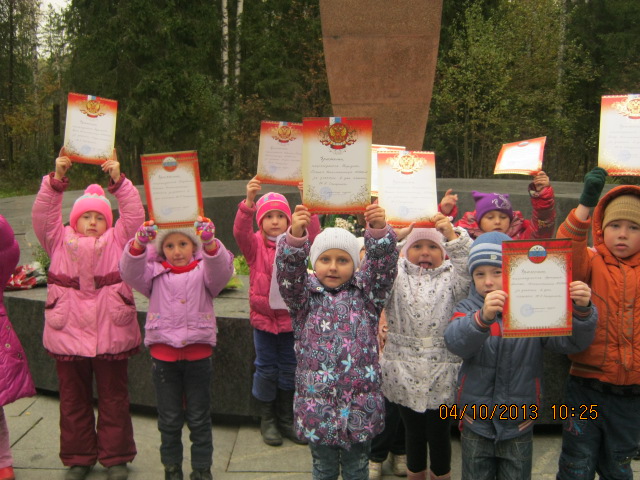 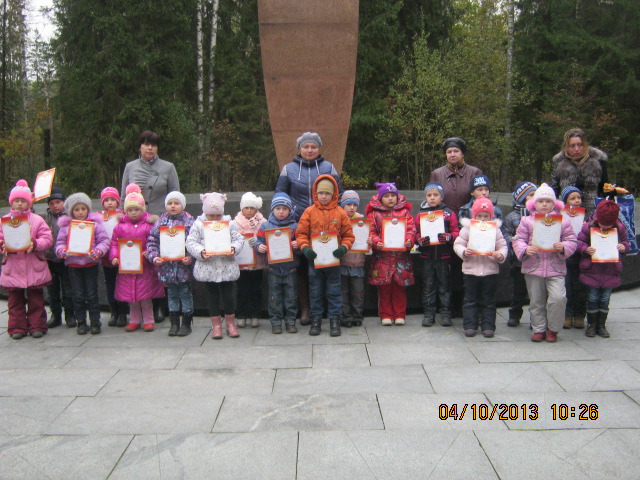